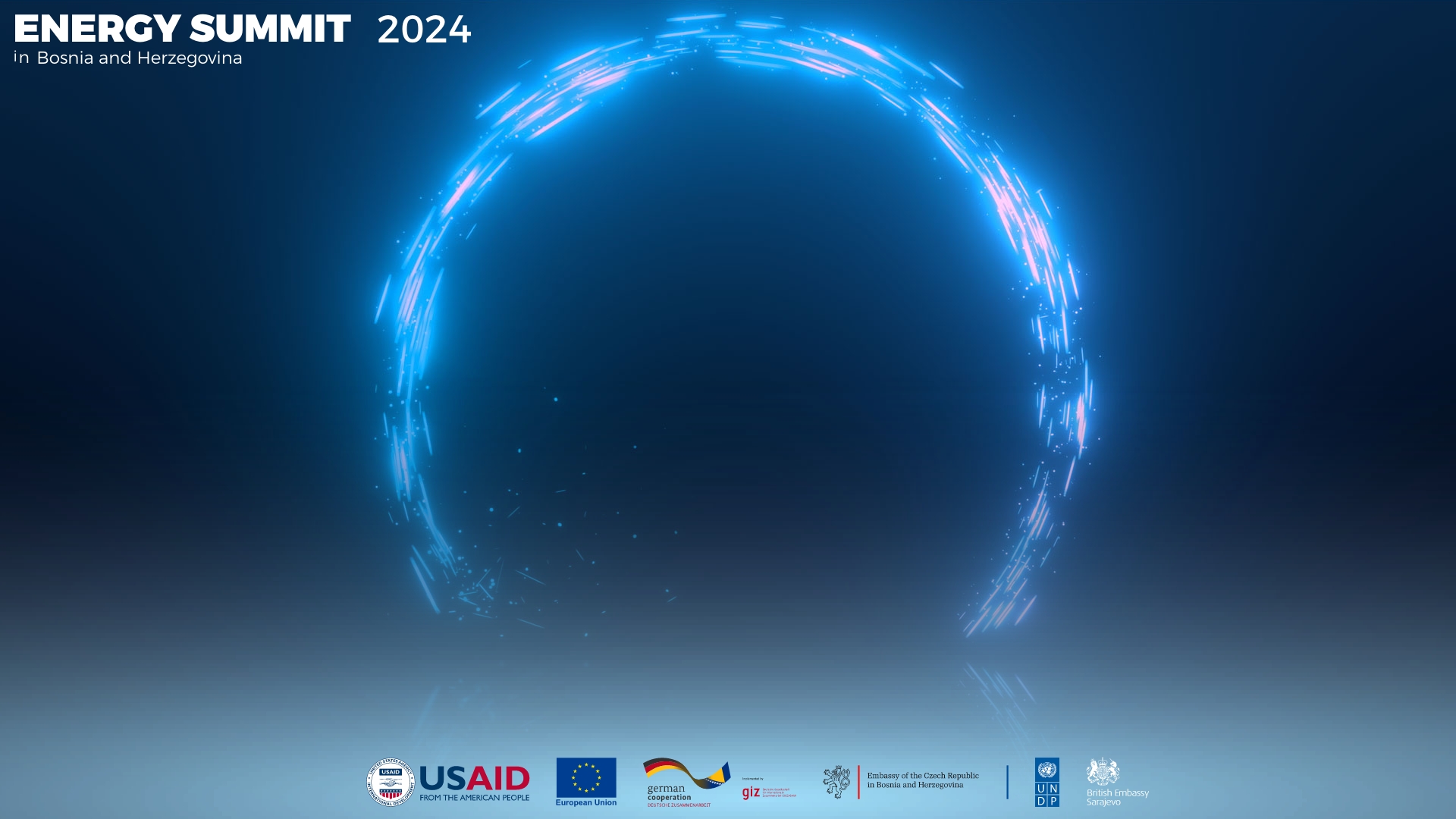 Security of natural gas supply in Bosnia and Herzegovina
Instead of content
What does the concept “security of supply” entails?
Who are the stakeholders involved in the “security of supply” process?
How is the “security of supply” procedure implemented in Bosnia and Herzegovina?
And how about in the surrounding region?
Who are the beneficiaries?
Security of natural gas supply
measures and procedures for ensuring the continuous and high-quality supply of users with natural gas
defining laws and regulations prescribing these measures and procedures,
implementing prescribed procedures by all participants in that process
Stakeholders in the “security of supply” process
legislative and executive power - at the state, entity and cantonal levels
infrastructure operators – TSO, DSO, UGS, LNG terminal
traders/importers and suppliers
end-users of natural gas
“Security of supply” in Bosnia and Herzegovina
Legislative framework:
state level: none. There is an ongoing debate on the bill of Law on the regulator of electricity, natural gas, transmission and electricity market in Bosnia and Herzegovina
entity level: RS – Gas Law; FBiH – Proposal of the Gas Law
cantonal level: overlaps with communal activities
detailed analysis in EPA Report on Interoperability and Security of Supply Regulations, May 2023
“Security of supply” in Bosnia and Herzegovina
Infrastructure:
TSO: one gas pipeline (technologically one unit), three TSOs, one interconnection, reduced capacity; 
TSO: new interconnections? – planned Southern and New Eastern interconnection
DSO: several separate distribution networks, intensive maintenance; further development and gasification of new areas?
there is no other infrastructure
“Security of supply” in Bosnia and Herzegovina
Trade/import of natural gas:
there is no transparent access to TSO capacities
limited (insufficient?) capacity on the only interconnection
No VTP trading
Supply:
no possibility of contracting the purchase of gas from several suppliers
End-users: 
no real possibility of changing suppliers
Status in the region
CRO:
two interconnections (SI, HU) of sufficient capacity, capacity increase on the route from the LNG terminal to the central part of HR and SI
interconnection towards RS and BA are under construction
UGS Okoli in operation, USG Grubišno Polje, 1st phase (production 275,000 m3/h, total 150 million m3) commissioned on January 25, 2024, 
LNG Croatia FSRU 2.9 billion m3/year in operation, capacity increase to 6.1 billion m3/year ongoing, 
RS:
two interconnections (HU, BG), development of new ones to BG, HU, BA, MK
UGS Banatski Dvor in operation, announced capacity increase
Status in the region
MKD:
one interconnection (BG) in operation and the other (GR) under construction
Development of new interconnections towards RS and XK
intensive development of the DSO system
AL:
TAP gas pipeline in operation (for now only as transit)
development of the Albanian part of the IAP and interconnection to XK and MK
development plans for UGS Dumrea and LNG terminal Vlore
SOCAR, Azerbaijan, invests in the development of the gas ODS system in the city of Korce
Western Balkan region:
development of interconnections, the market is increasingly opening up to new traders, but the access to capacities of the TSO system is still limited
Implications of the state of “security of supply” in BiH for all stakeholders
traders/importers have limited (insufficient) access to TSO capacity – there is no other interconnection
suppliers do not have the option to choose the supply/procurement of natural gas - they are forced to contract gas supply from one trader
end-users depend on one supplier - no possibility to switch
alternative energy sources are limited/often it is not possible/practical to change the energy source
Instead of a conclusion
“security of supply” is not an end in itself
in terms of the adopting regulations that are not enforced, and
building unnecessary infrastructure that will not be used
“security of supply” is serving/must serve to protect the end-user
“security of supply” is built into the final gas price paid by the end-user 
“security of supply” must be purposeful and functional
Thank you for your attention!
Goran Frančić
USAID Energy Policy Activity
goran.francic@icloud.com